Point of View
Who’s telling the story?
Point of View
Point of view = the perspective from which a story is told
1st person Point of View
Pronouns used = I, me, my, we, our
A character in the story is narrating (telling the story)
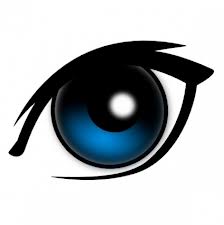 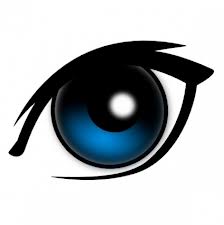 1st person Point of View
Can be the main character or a minor character
Limited to only the character’s observation and thoughts
1st person Point of View
-Example
- “We crossed the road to a white house inside a walled garden, and found some food- two loaves of bread, and uncooked steak, and half a ham…” –The War of the Worlds by H.G. Wells
2nd person Point of View
Pronouns used = you, your, yours, yourself
Uses “you” and often gives commands
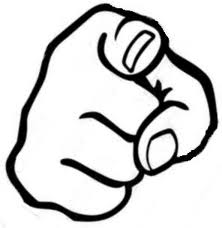 2nd person Point of View
Example:
“There are six key decisions you make during your teen years that can make or break your future.  So, choose wisely, and don’t blow it.  Being a teen today is tougher than ever.”  -The 6 Most Important Decisions You’ll Ever Make by Sean Covey
3rd person Point of View
Pronouns used = he, she, them
There are three types of 3rd person Point of View
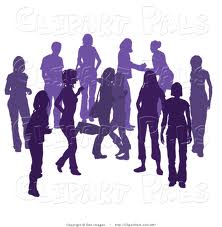 3rd person Point of View
3rd person omniscient = “all-knowing”
The narrator can see into the minds of all characters
Knows everything that is going on- past, present, and future
3rd person omniscient
Example
“The Scarecrow found a tree full of nuts and filled Dorothy’s basket with them, so that she would not be hungry for a long time.  She thought this was very kind and thoughtful of the Scarecrow.  His padded hands were so clumsy that he dropped almost as many as he put in the basket.”  -The Wizard of Oz by L. Frank Baum
3rd person Point of View
3rd person limited: narrator can see into one character’s mind
3rd person limited
Example:
“Tally smelled the village before they reached it.  It made her nose wrinkle unhappily.  It wasn’t just the scent of wood smoke… That was one aspect of camping she’s never quit gotten used to.”  -Pretties by Scott Westerfield
3rd person Point of View
3rd person objective: the narrator only describes and tells what is happening